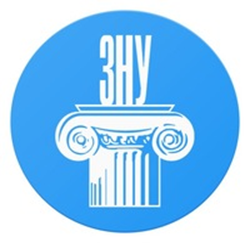 Тема: Робочий час
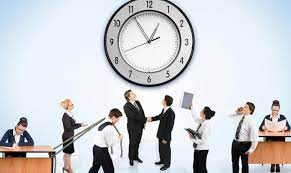 Викладач: 
Омельянчик Сергій Володимирович
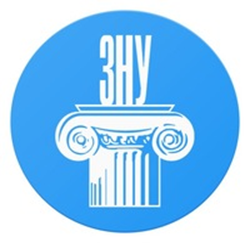 План:
1.Поняття та види робочого часу.
2.Режим та облік робочого часу.
3.Надурочні роботи та чергування.
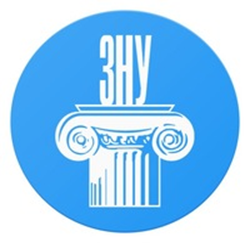 1.Поняття та види робочого часу.
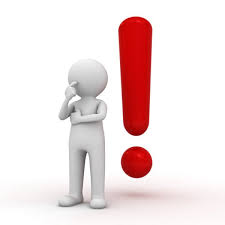 Робочий час
це вiдрiзок календарного часу, протягом якого працiвник вiдповiдно до чинного законодавства, колективного договору, правил внутрiшнього трудового розпорядку i графiка роботи повинен перебувати у визначеному йому мiсцi й виконувати свої функцiональнi обов’язки, обумовленi трудовим договором.
Робочий час складається:
  з часу виконання працівником трудових обов'язків,
підготовчо-завершального часу (отримання трудового завдання, матеріалів та інструментів для його виконання, час прибирання робочого місця тощо).
КЗпП виділяє такі види робочого часу:
Скорочений
Неповний
Нормальний
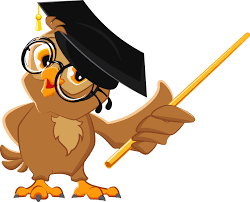 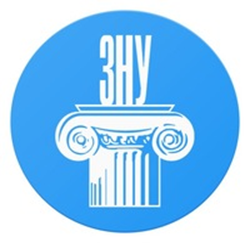 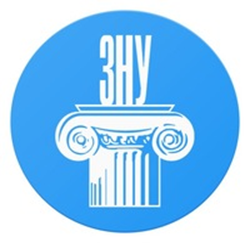 Нормальний робочий час
Нормальна тривалість робочого часу працівників не може перевищувати 40 годин на тиждень
Підприємства і організації при укладенні колективного договору можуть встановлювати меншу норму тривалості робочого часу.
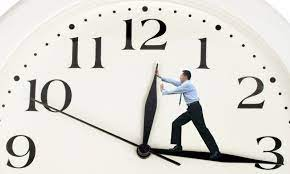 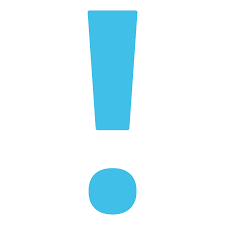 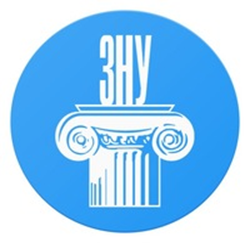 Скорочений робочий час
Скорочена тривалість робочого часу встановлюється:
для працівників віком від 16 до 18 років
для працівників, зайнятих на роботах з шкідливими умовами праці
для осіб віком від 15 до 16 років (учнів віком від 14 до 15 років, які працюють в період канікул)
36 годин на тиждень
не більш як 36 годин на тиждень
24 години на тиждень
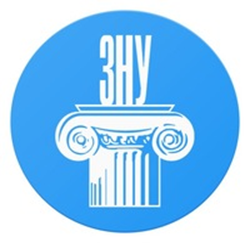 Перелік виробництв, цехів, професій і посад з шкідливими умовами праці, робота в яких дає право на скорочену тривалість робочого часу, затверджується в порядку, встановленому законодавством.
 Крім того, законодавством встановлюється скорочена тривалість робочого часу для окремих категорій працівників (учителів, лікарів та інших).
 Скорочена тривалість робочого часу може встановлюватись за рахунок власних коштів на підприємствах і в організаціях для жінок, які мають дітей віком до чотирнадцяти років або дитину-інваліда.
 Скорочується тривалість робочого часу напередодні святкових днів на 1 годину як при 6-денному, так і при 5-денно-му робочому тижні . Це положення не поширюється на працівників, яким встановлений скорочений робочий час на інших підставах.
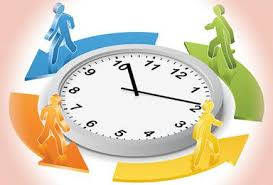 Ст. 54 КЗпП передбачає скорочення робочого часу на 1 годину при роботі в нічний час.
Нічним вважається час з 10 години вечора до 6 години ранку.
Забороняється залучення до роботи в нічний час:
вагітних жінок і жінок, що мають дітей віком до трьох років
інших категорій працівників, передбачених законодавством
осіб, молодших вісімнадцяти років
Залучати до роботи в нічний час інвалідів можливо тільки з їх згоди і при умові, що така робота не суперечить медичним показанням.
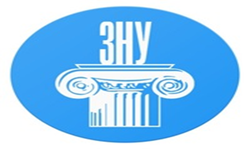 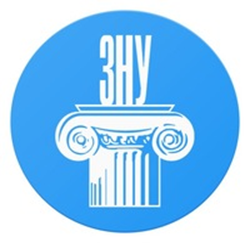 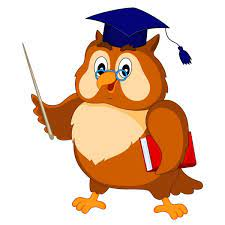 Неповний робочий час
За угодою між працівником і власником або уповноваженим ним органом може встановлюватись як при прийнятті на роботу, так і згодом неповний робочий день або неповний робочий тиждень.
На просьбу вагітної жінки, жінки, яка має дитину віком до чотирнадцяти років або дитину-інваліда, в тому числі таку, що знаходиться під її опікуванням, або здійснює догляд за хворим членом сім'ї відповідно до медичного висновку, власник або уповноважений ним орган зобов'язаний встановлювати їй неповний робочий день або неповний робочий тиждень.
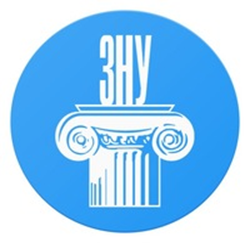 Оплата праці в   неповний робочий чай  провадиться пропорційно відпрацьованому часу або залежно від виробітку.
Робота на умовах неповного робочого часу не тягне за собою будь-яких обмежень обсягу трудових прав працівників (відпустки, вихідні дні, трудовий стаж тощо).
Види неповного робочого часу:
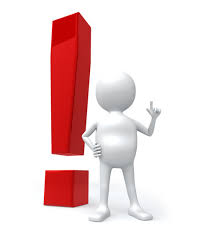 неповний робочий день
неповний робочий тиждень
змішаний робочий тиждень
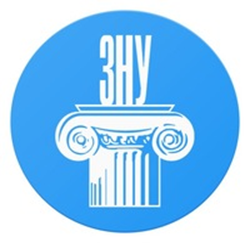 У науковій літературі також виділяють наступні види робочого часу:
залежно вiд особливостей режиму робочого часу
нормований
ненормований
залежно вiд часу доби
денний
нічний
залежно вiд порядку застосування (винятковий робочий час)
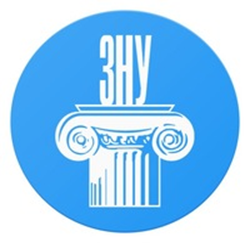 чергування
надурочна робота
робота у святковi та вихiднi днi
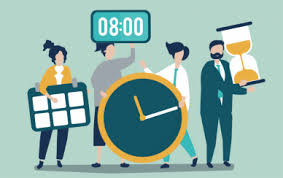 2.Режим та облік робочого часу.
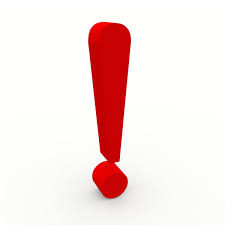 Режим роботи
це розподiл працi й вiдпочинку працiвникiвна пiдприємствi, в установi, органiзацiї протягом доби чи іншого календарного перiоду та встановлений порядок органiзацiї роботи пiдприємства.
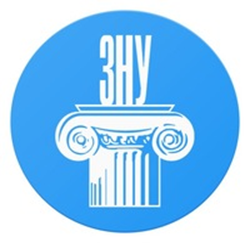 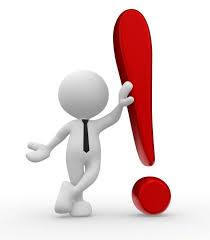 До елементiв режиму роботи вiдносять:
час початку та закiнчення робочого дня чи змiни
початок i тривалiсть перерв
тривалiсть i, за винятком, порядок чергування змiн
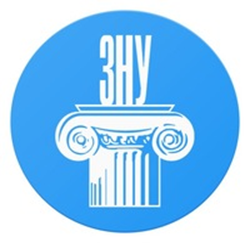 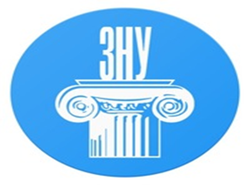 Виділяють такі режими роботи:
Загальний
Спеціальні
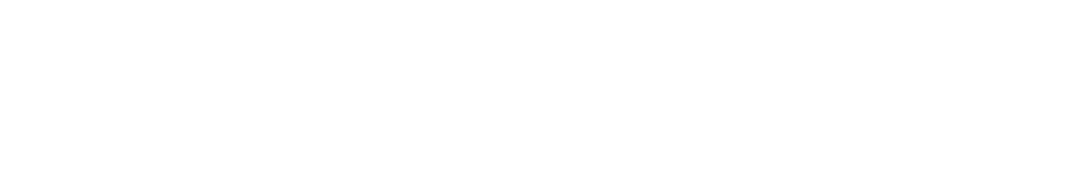 змінна робота
5 або 6 денний робочий день з одним або двома вихідними
гнучкий графік
роздроблений робочий день
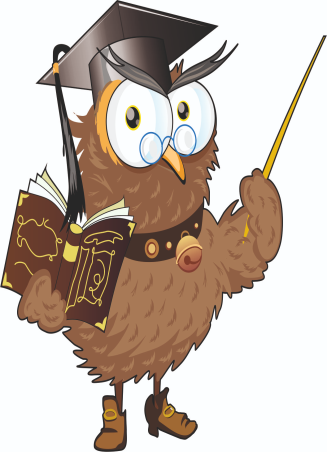 ненормований робочий день
вахтовий метод
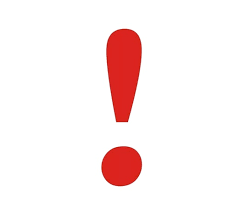 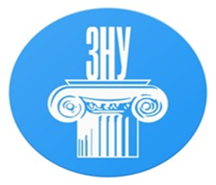 Загальний режим
П'ятиденний або шестиденний робочий тиждень встановлюється власником або уповноваженим ним органом спільно з виборним органом первинної профспілкової організації (профспілковим представником) з урахуванням специфіки роботи, думки трудового колективу і за погодженням з місцевою радою.
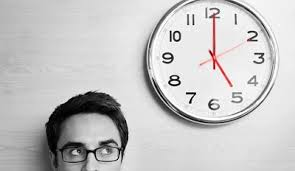 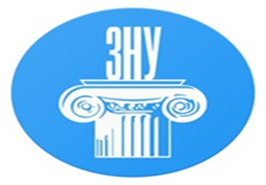 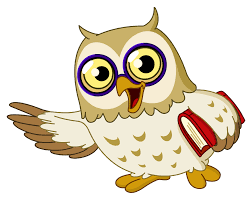 Для працівників установлюється п'ятиденний робочий тиждень з двома вихідними днями. 
При п'ятиденному робочому тижні тривалість щоденної роботи (зміни) визначається правилами внутрішнього трудового розпорядку або графіками змінності, які затверджує власник або уповноважений ним орган за погодженням з виборним органом первинної профспілкової організації (профспілковим представником) підприємства, установи, організації з додержанням установленої тривалості робочого тижня .
На тих підприємствах, в установах, організаціях, де за характером виробництва та умовами роботи запровадження п'ятиденного робочого тижня є недоцільним, встановлюється шестиденний робочий тиждень з одним вихідним днем. 
 При шестиденному робочому тижні тривалість щоденної роботи не може перевищувати 7 годин при тижневій нормі 40 годин, 6 годин при тижневій нормі 36 годин і 4 годин при тижневій нормі 24 години
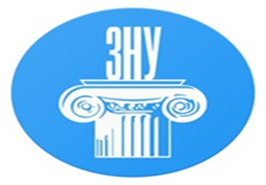 Змінна робота
При змінних роботах працівники чергуються в змінах рівномірно в порядку, встановленому правилами внутрішнього трудового розпорядку. 
Тривалість перерви в роботі між змінами має бути не меншою подвійної тривалості часу роботи в попередній зміні (включаючи і час перерви на обід).
 Перехід з однієї зміни в іншу, як правило, має відбуватися через кожний робочий тиждень в години, визначені графіками змінності.
 Призначення працівника на роботу протягом двох змін підряд забороняється.
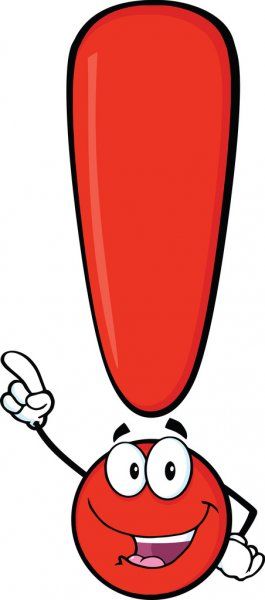 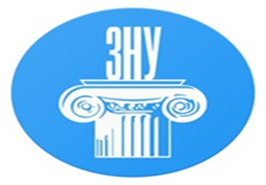 Режим роботи з роздробленим робочим днем
вводиться в таких галузях, де обсяг робіт нерівномірно розподіляється протягом дня (наприклад, водії міського транспорту, робота яких інтенсивна вранці та увечері, у часи пік, вдень же водії відпочивають; для тваринників час годівлі і доїння корів призначається у певний час). 
На таких роботах робочий день може бути поділений на частини з умовою, що загальна тривалість роботи не повинна перевищувати встановленої тривалості робочого дня.
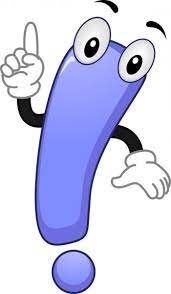 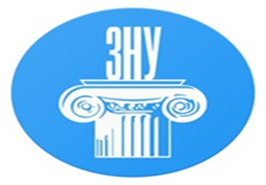 Гнучкий графік роботи
форма організації робочого часу, при якій для окремих працівників або колективів підрозділів допускається саморегулювання початку, закінчення і загальної тривалості робочого дня.
При цьому потрібне повне відпрацювання сумарної кількості робочих годин протягом облікового періоду (робочого дня, робочого тижня, робочого місяця). 
Неодмінною умовою має бути дотримання річного балансу робочого часу, максимальна тривалість робочого часу - не більше 10 годин, а час перебування на підприємстві - не більш 12 годин, включаючи перерви.
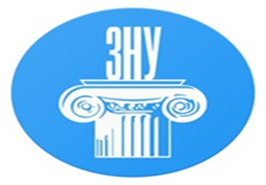 Вахтовий метод
це особлива форма організації робіт, що ґрунтується на використанні трудових ресурсів поза місцем їх постійного проживання за умов, коли щоденна доставка працівників до місця роботи і назад до місця постійного проживання неможлива.
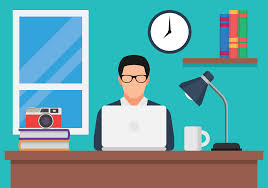 Вахтовий метод організовується за допомогою підсумованого обліку робочого часу, а міжвахтовий відпочинок надається працівникам у місцях їх постійного проживання.
До робіт, що виконуються вахтовим методом, забороняється залучати осіб віком до 18 років, вагітних жінок і жінок, які мають дітей віком до 3 років, а також осіб, які мають медичні протипоказання для такої роботи.
Тривалість вахти не може перевищувати 1 місяця, а в окремих випадках, з дозволу міністерства та відповідної профспілки, - 2 місяців.
Власник зобов'язаний забезпечити працівників соціально-побутовими умовами - проживанням, транспортом, спецодягом, щоденним гарячим харчуванням, медичним обслуговуванням.
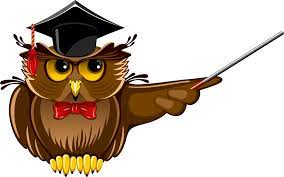 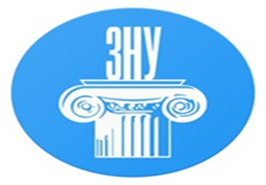 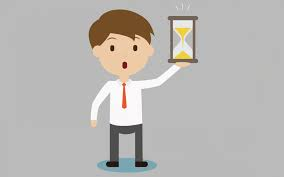 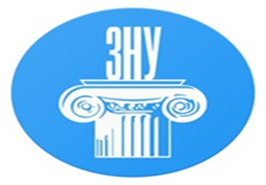 Ненормований робочий день
це особливий режим робочого часу, який встановлюється для керiвникiв, спецiалiстiв, державних службовцiв та осiб, праця яких за характером виконуваних ними функцiй не завжди може бути обмеженою нормальною тривалiстю робочого дня, не пiддається точному облiку внаслiдок специфiки роботи, а також для осiб, робочий час яких у зв’яз ку з особливостями органiзацiї їх працi розподiляється ними на свiй розсуд.
Такий режим робочого часу вводиться для окремих категорiй працiвникiв:
керiвного, адмiнiстративно - управлiнського, технiчного та господарського персоналу
осiб, робочий час яких у зв’язку з особливостями працi не пiддається точному облiку
осiб, якi розподiляють час для роботи на свiй розсуд
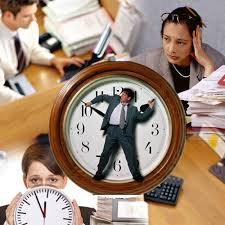 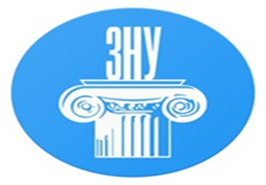 3.Надурочні роботи та чергування.
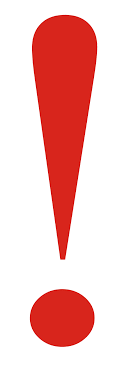 Надурочні роботи
вважаються роботи понад встановлену тривалість робочого дня
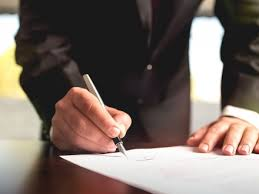 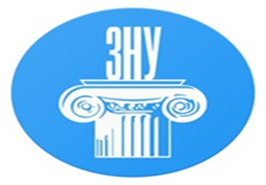 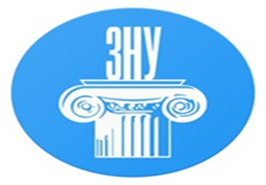 Власник або уповноважений ним орган може застосовувати надурочні роботи тільки у таких виняткових випадках:
при проведенні робіт, необхідних для оборони країни, а також відвернення громадського або стихійного лиха, виробничої аварії і негайного усунення їх наслідків
при проведенні громадсько-необхідних робіт по водопостачанню, газопостачанню, опаленню, освітленню, каналізації, транспорту, зв'язку - для усунення випадкових або несподіваних обставин, які порушують правильне їх функціонування
при необхідності виконання вантажно-розвантажувальних робіт з метою недопущення або усунення простою рухомого складу чи скупчення вантажів у пунктах відправлення і призначення
при необхідності закінчити почату роботу, яка внаслідок непередбачених обставин чи випадкової затримки з технічних умов виробництва не могла бути закінчена в нормальний робочий час, коли припинення її може призвести до псування або загибелі державного чи громадського майна, а також у разі необхідності невідкладного ремонту машин, верстатів або іншого устаткування, коли несправність їх викликає зупинення робіт для значної кількості трудящих
для продовження роботи при нез'явленні працівника, який заступає, коли робота не допускає перерви; в цих випадках власник або уповноважений ним орган зобов'язаний негайно вжити заходів до заміни змінника іншим працівником
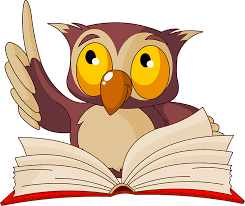 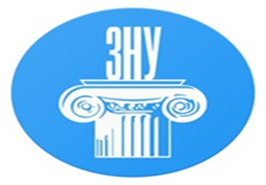 До надурочних робіт забороняється залучати:
вагітних жінок і жінок, які мають дітей віком до трьох років
осіб, молодших вісімнадцяти років
працівників, які навчаються в загальноосвітніх школах і професійно-технічних училищах без відриву від виробництва, в дні занять.
Жінки, які мають дітей віком від трьох до чотирнадцяти років або дитину-інваліда, можуть залучатись до надурочних робіт лише за їх згодою. 
Залучення інвалідів до надурочних робіт можливе лише за їх згодою і за умови, що це не суперечить медичним рекомендаціям.
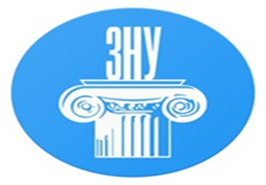 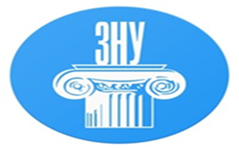 Надурочні роботи не повинні перевищувати для кожного працівника чотирьох годин протягом двох днів підряд і 120 годин на рік.
 Надурочні роботи можуть провадитися лише з дозволу виборного органу первинної профспілкової організації (профспілкового представника) підприємства, установи, організації. 
 За погодинною системою оплати працi робота в надурочний час оплачується в подвiйному розмiрi годинної ставки.
Компенсацiя надурочних робiт наданням вiдгулу не допускається.
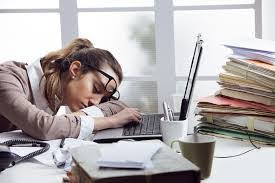 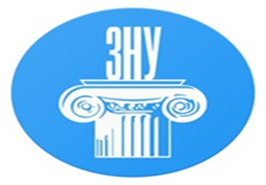 На окремих пiдприємствах працiвники залучаються до чергувань
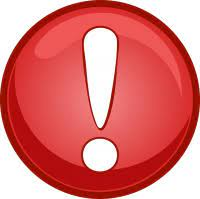 Чергування
це перебування працiвника за розпорядженням адмiнiстрацiї на пiдприємствi, в установi, органiзацiї в неробочий час (пiсля закiнчення робочого дня, у вихiдний чи святковий день) як вiдповiдального за порядок i для оперативного вирiшення невiдкладних питань
Забороняється залучати до чергування у вихiднi i святкові днi вагiтних жiнок i матерiв, якi мають дiтей вiком до трьох рокiв.
Жiнки, якi мають дітей-iнвалiдiв або дiтей вiком вiд трьох до чотирнадцяти рокiв, також не можуть залучатись до чергування у вихiднi i святковi днi без їх згоди
Чергування допускаються у виключних випадках за згодою профспiлкового представника не частiше одного разу на мiсяць i тривалiстю не бiльше встановленого робочого дня (змiни).
Чергування у святковi та вихiднi днi компенсуються наданням у найближчi десять днiв вiдгулу такої самої тривалостi, що й чергування.
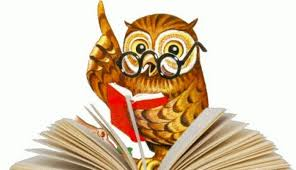 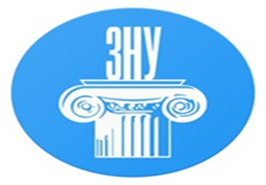